My Horrible Vacation
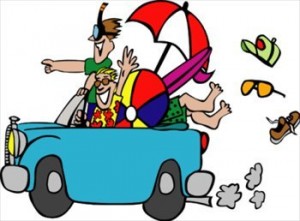 For summer vacation, I went to (1) with my (2) , (3) , and 
(4) .
여름 방학 동안 (1) 하고 (2), (3) 함께 (4)에 갔어요.
We left the (5) at 
(6) . We drove for 
 (7) hours. 
It was a horrible drive.
(5)시에 (6)에서 떠났어요. (7) 시간 동안 운전을 했어요. 끔찍한 드라이브이었어요.
First, my (8) was singing (9) . Then my (10) was eating (11) .
첫 번째, (8)는 (9) 노래를 불렀어요. 그 다음에 (10)는 (11)을 먹고 있었어요.
When we arrived at the hotel, it was full of (12) . My (13) scared them away with a/an (14) .
호텔에 왔을 때 안에서 (12) 많이 있었어요. 제 (13)은/는 (14)하고 쯫아버렸어요.
Next, we went to the (15) Restaurant for dinner. We ate delicious food. But then I found a (16) in my (17) .
다음에 (15) 식당에 가서 저녁을 먹었어요. 맛있는 음식 먹었어요. 근데, (16)에서 (17) 찾았어요.
Next, we went to the 
(18) river. 
We rode in a boat that looked like 
a (19) .
다음에 (18) 강에 갔어요. (19) 처럼 보이는 배를 탔어요.
Suddenly, I saw (20): my favorite (21) . I was so (22) that I hid (23) my (24) .
갑자기, (20) 봤어요: 제일 좋아하는 (21). 제가 너무 (22)서 (23) (24)에 숨었어요.
My (25) saw him/her too. We all took a picture together.
제 (25)도 그/그녀는 봤어요. 우리는 같이 사진을 찍었어요.
But I was so (26) that I hit (27) in the 
(28) .
근데 제가 아주 (26)서 (27)의 (28)을/를 때였어요.
My (29) was mad, and told me I could not play (30) for the rest of vacation.
제 (29)은/는 화가 나서 남은 방학 동안 (30) 하면 안돼라고 말했어요.